LEB0200 - Física do Ambiente agrícola
Prof. Tiago Bueno de Moraes
tiago.moraes@usp.br
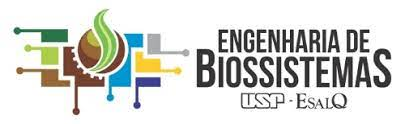 UNIVERSIDADE DE SÃO PAULO
ESCOLA SUPERIOR DE AGRICULTURA LUIZ DE QUEIROZ – ESALQ 
DEPARTAMENTO DE ENGENHARIA DE BIOSSISTEMAS (LEB)
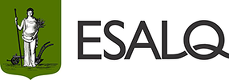 1ºs / 2024
Tiago B. Moraes
1
Dinâmica da água no Solo
Parte 1
Aula de hoje:
2
Referências
Leia o Cap. 7, 8 e 9 da Apostila: “ Água no Solo ” – Capilaridade; Potenciais da água no Solo; Movimento da água no Solo.
Física do Ambiente Agrícola  (tem no e-disciplinas pdf)
Treine exercícios da Lista 6 e do Cap. da Apostila
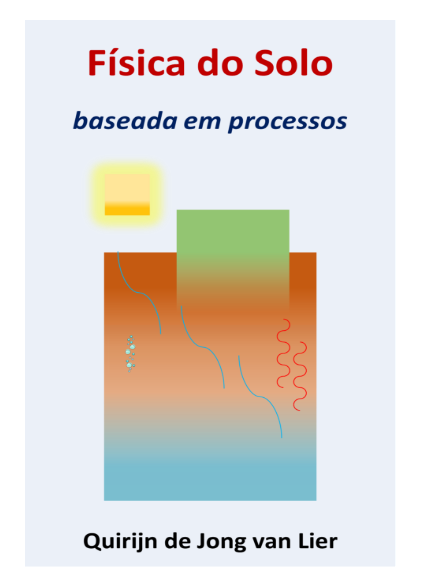 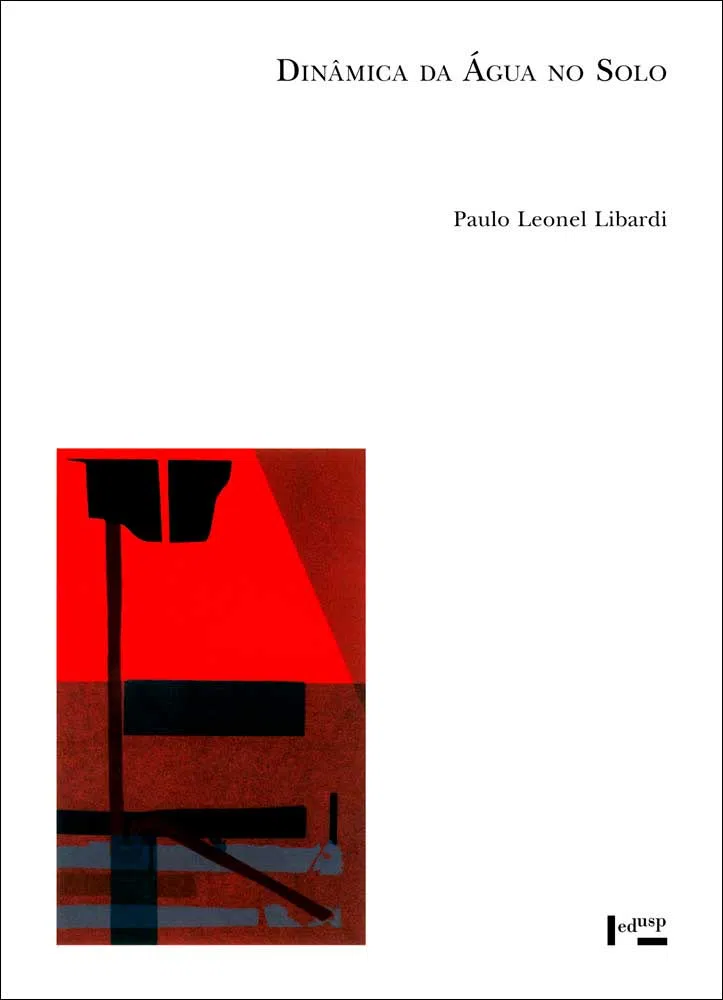 http://www.cena.usp.br/publicacoes/fisica_solo_baseada_processos.pdf
3
Dinâmica da água no solo
Dinâmica da água no solo
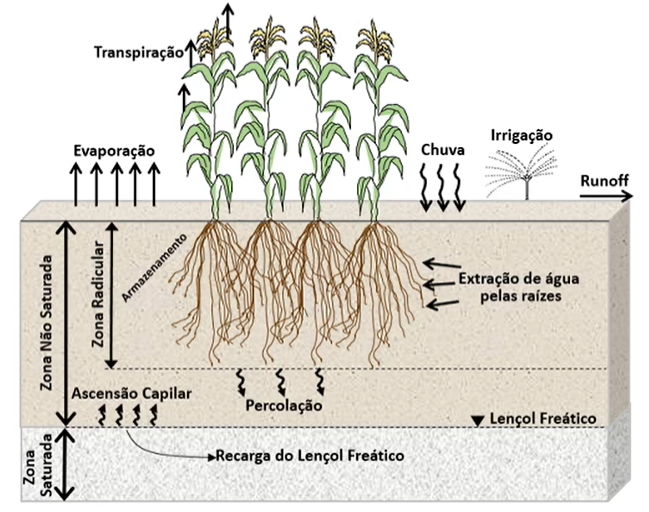 4
Retenção da água
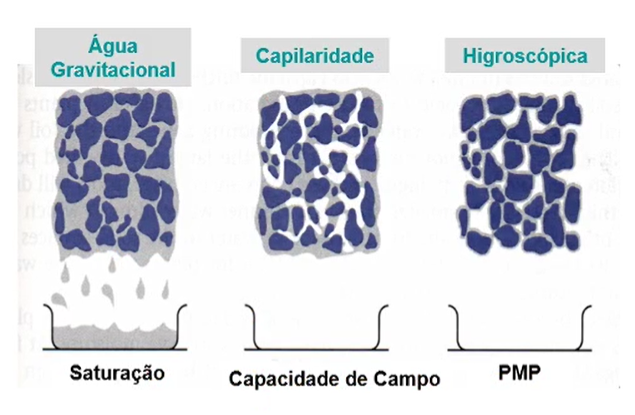 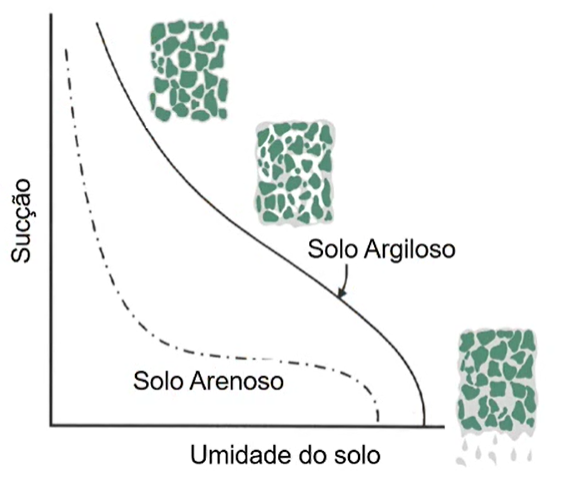 qcc
qS
qPMP
Solos Argilosos: qcc ~ 1/3 atm
Solos Arenosos: qcc ~ 1/10 atm
5
Conceitos fundamentais
Soil Water Retation Curve (SWRC)
Curva de Retenção da água no solo (CRA)
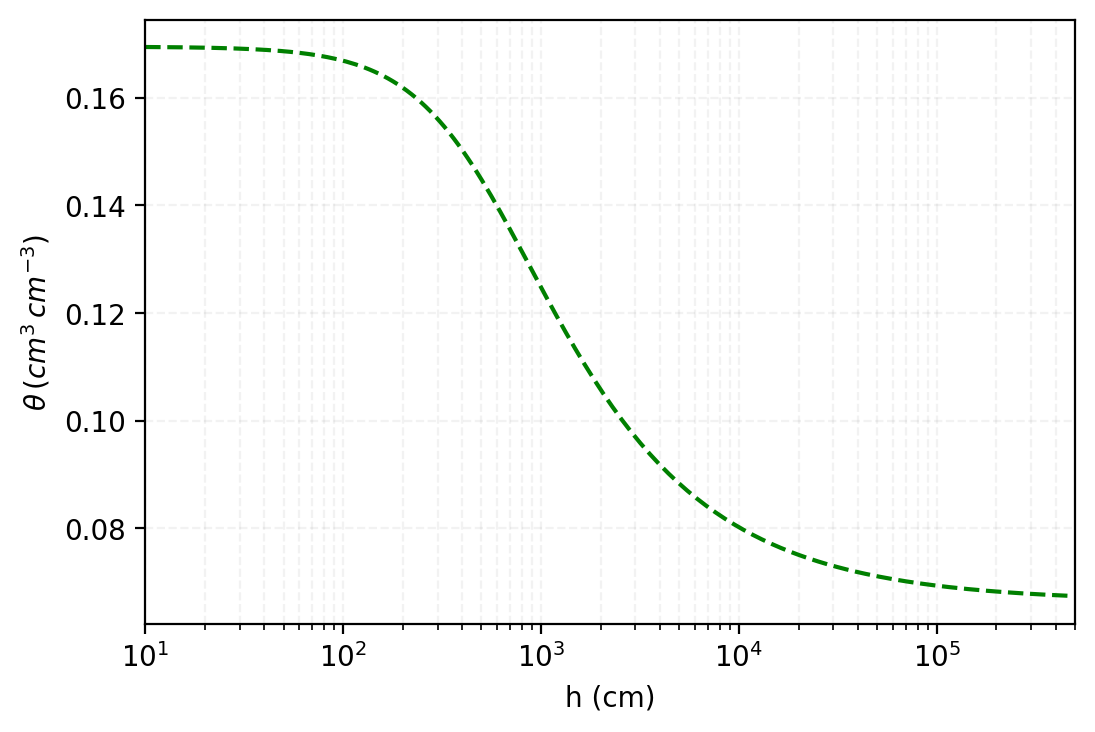 Água drenável
Umidade do solo
Água disponível
Irrigação
CC
PMP
Sucção
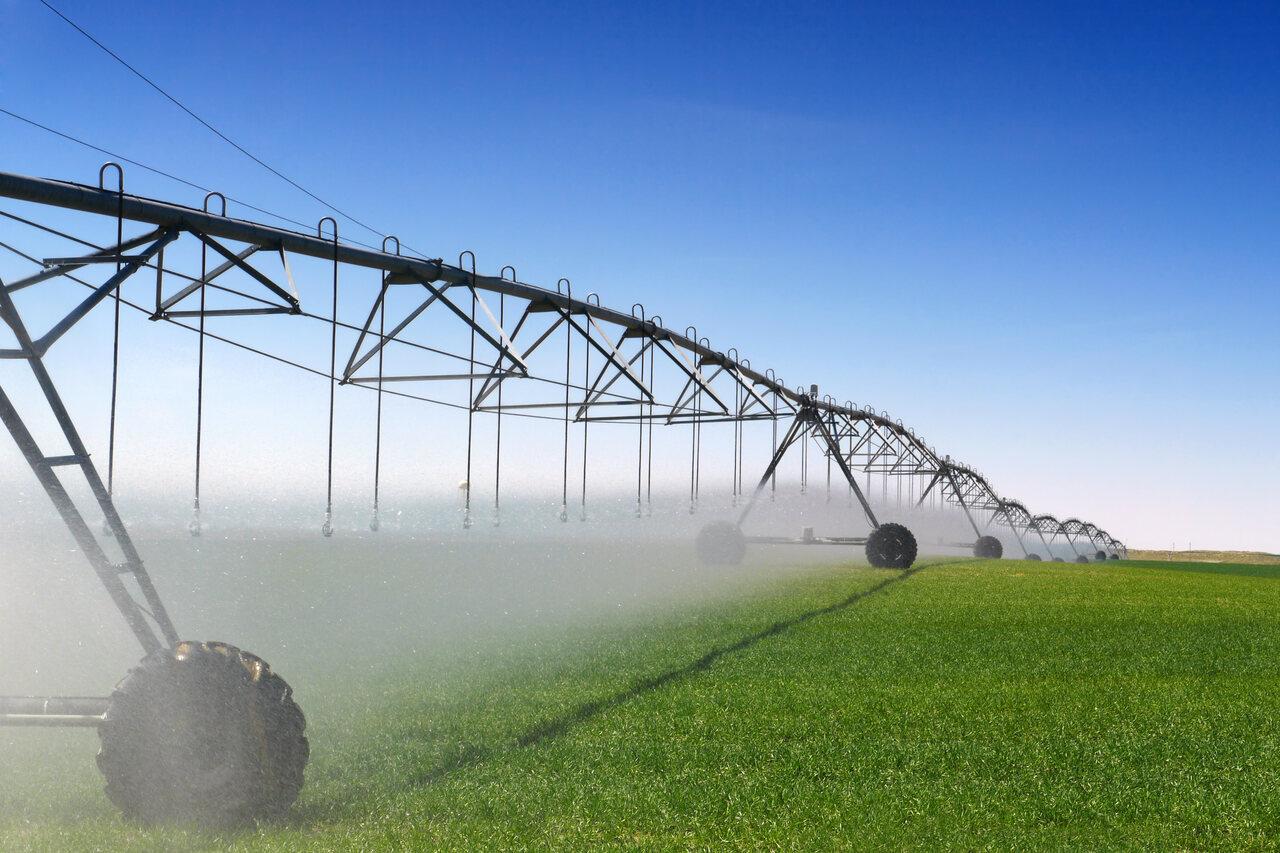 Solo 
saturado
Água disponível
Água
Indisponível
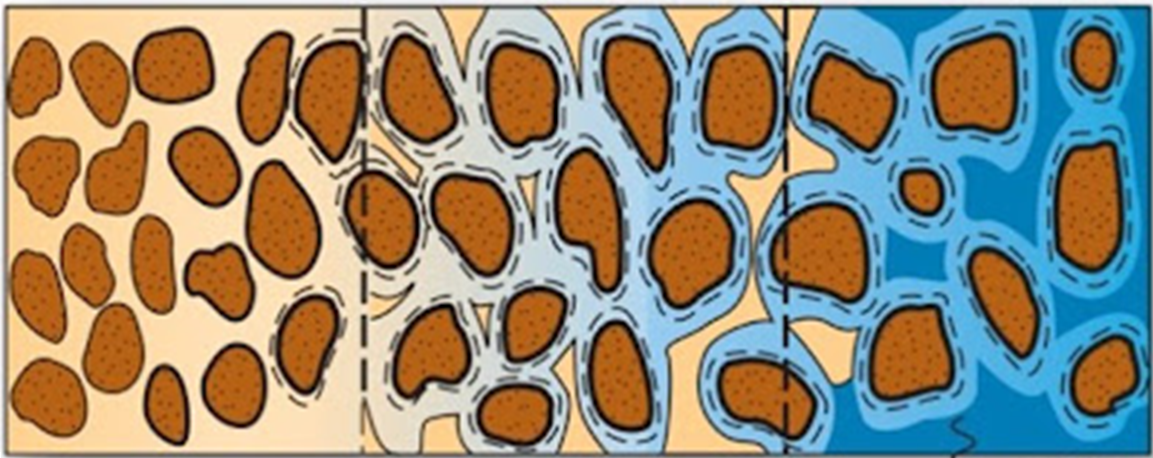 6
Medição padrão para obtenção da SWRC
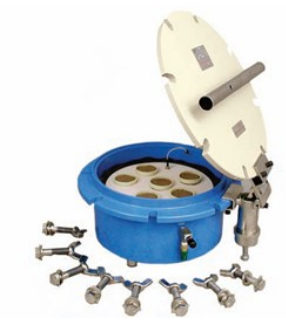 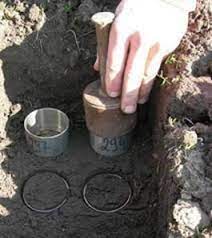 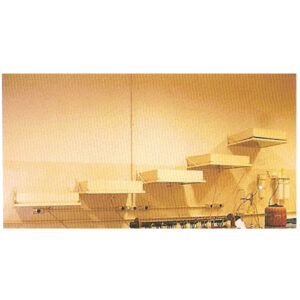 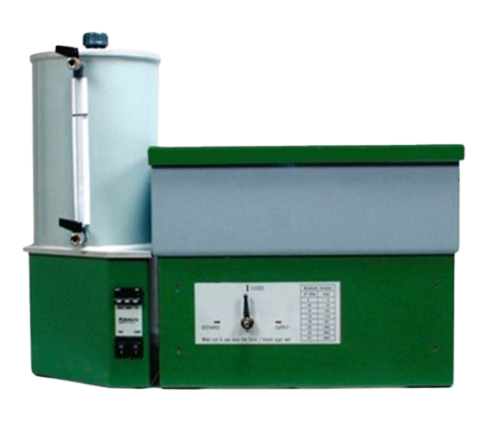 Coleta das amostras de solo
Câmara de Richards
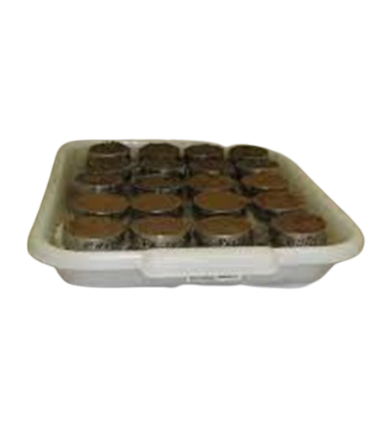 Mesa de tensão
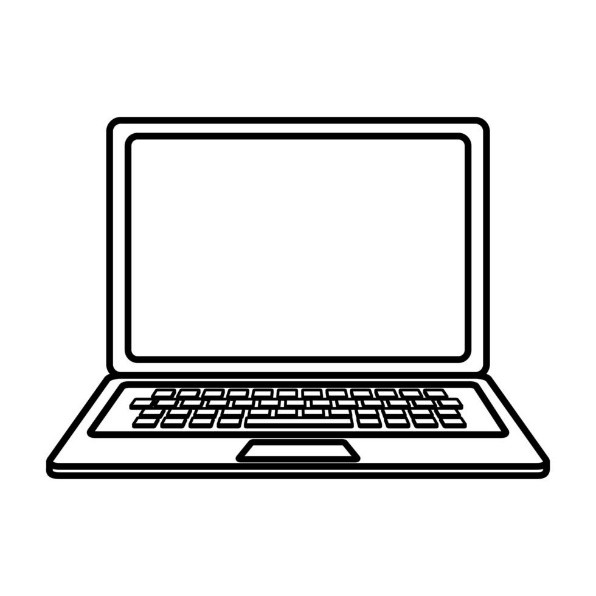 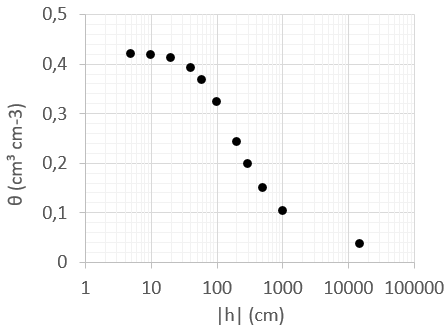 Saturação
7
Medição padrão para obtenção da SWRC
UNSODA 2385
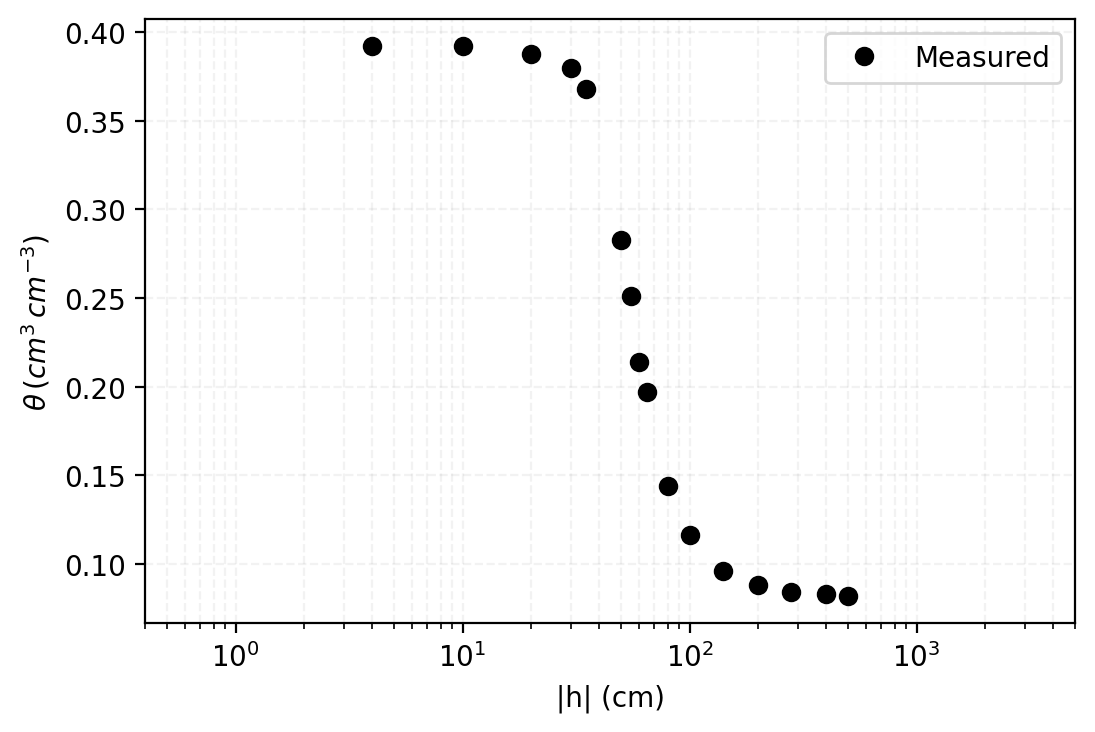 8
Conceitos fundamentais
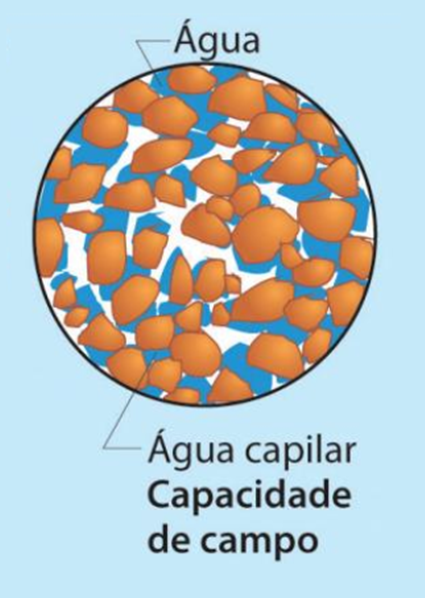 Capacidade de Campo (CC)
Veihmeyer & Hendrickson (1931) 

“a quantidade de água retida pelo solo depois que o excesso tenha drenado e a taxa de movimento descendente tenha decrescido acentuadamente, o que geralmente ocorre dois ou três dias depois de uma chuva ou irrigação em solos permeáveis, de textura e estrutura uniformes”
Manejo de Irrigação; 
limite superior da água disponível para as plantas ou como teor de água máximo em modelos de compartimento;
Também é comum sua interpretação como o teor máximo de água que o solo pode reter contra a força da gravidade ou teor de água do solo após dois ou três dias de drenagem a partir da saturação.
9
Conceitos fundamentais
Após uma chuva, a água infiltrada vai se deslocar nas camadas de solo..
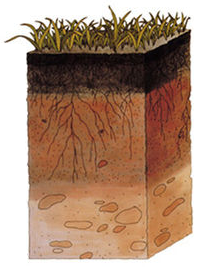 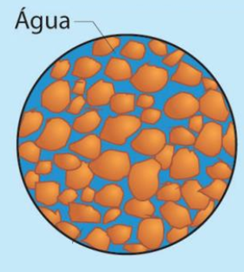 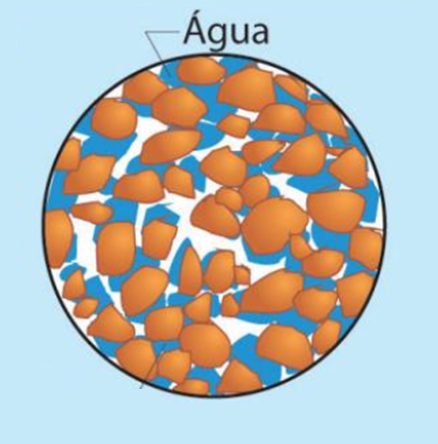 Dinâmica da água...
10
Conceitos fundamentais
Vamos estudar as equações que são usadas nas simulações do deslocamento da água no solo
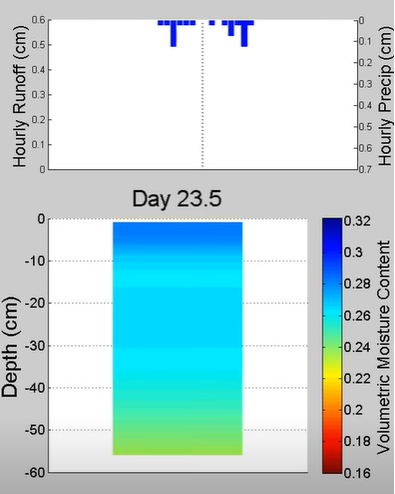 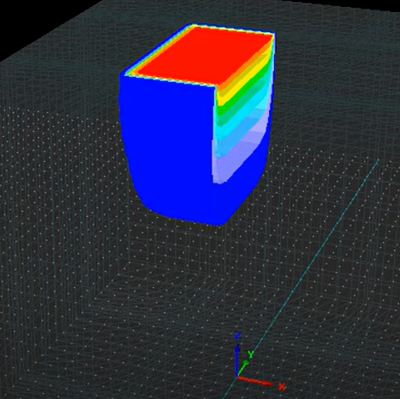 Hydrus 1D water dynamics simulation
Hydrus 2D solute dynamics simulation
11
Interação Água e Solo
Interações Intermoleculares  Propriedades das substâncias (Ponto de fusão, ponto de ebulição, solubilidade,...)
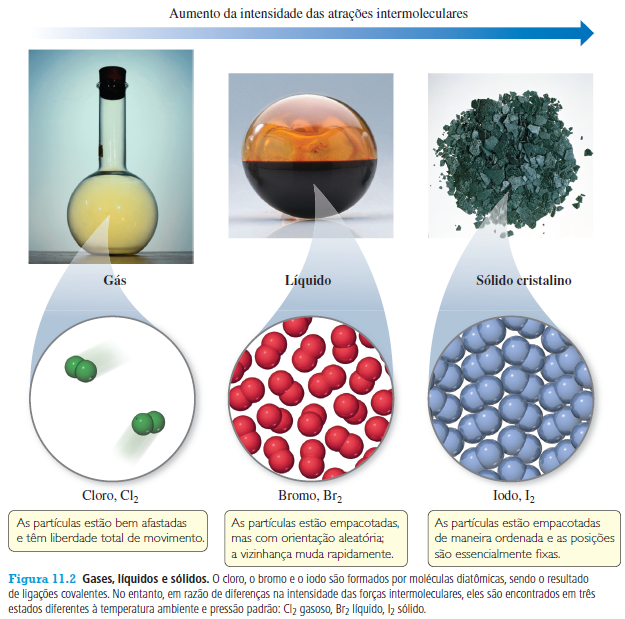 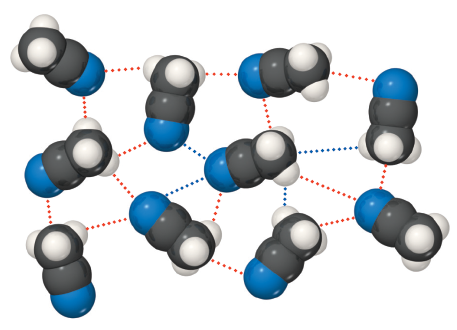 líquido
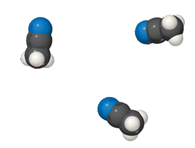 gás
Devido forças de atração e repulsão inter-moleculares..
Cloro, CI2                   Bromo, Br2                Iodo, I2
12
Interação Água e Solo
Interações Intermoleculares  Propriedades das substâncias (Ponto de fusão, ponto de ebulição, solubilidade,...)
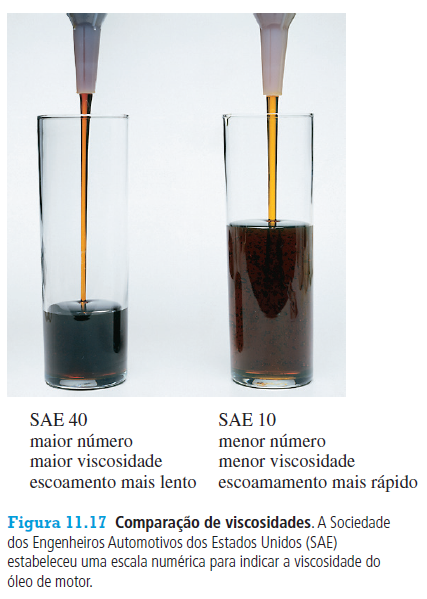 Viscosidade
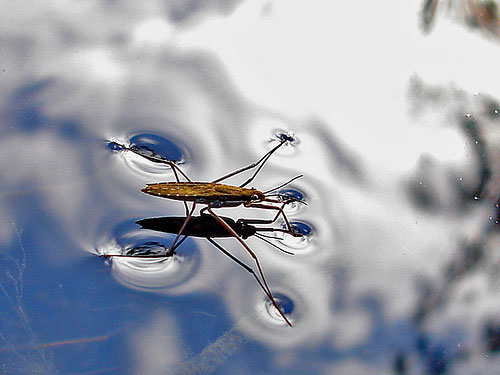 Solubilidade
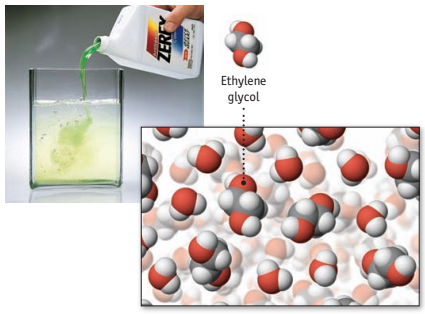 Tensão superficial
13
Interação Água e Solo
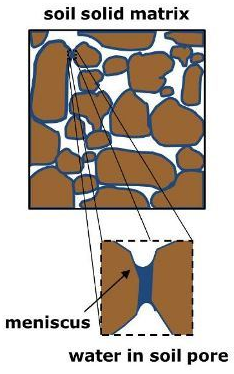 A Água interage com as partículas do Solo
Adesão
Coesão
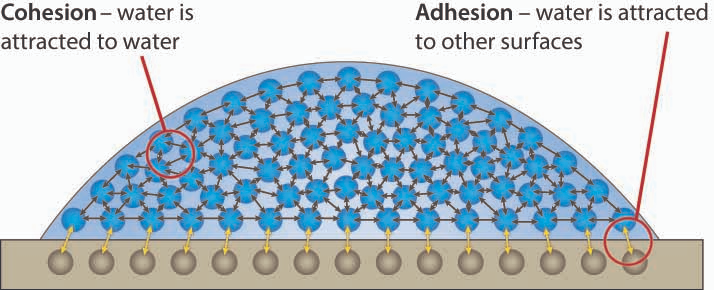 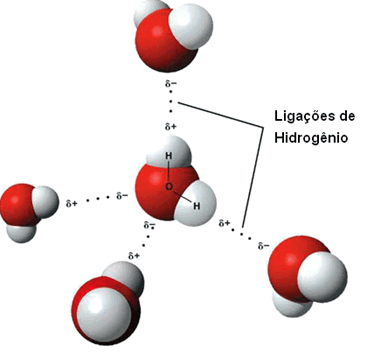 Ligações de Hidrogênio
14
Interação Água e Solo
Capilaridade: a tendência que os líquidos apresentam de subir em tubos finos (capilares) devido a interações intermoleculares entre o tubo e o líquido;
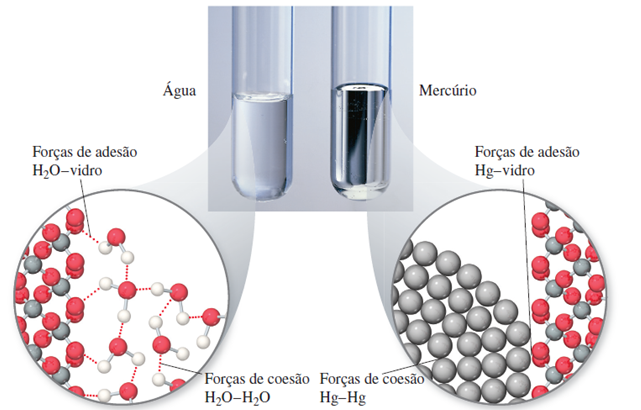 Formatos de meniscos de água e mercúrio em tubos de vidro
15
Interação Água e Solo
Capilaridade: a tendência que os líquidos apresentam de subir em tubos finos (capilares) devido a interações intermoleculares entre o tubo e o líquido;
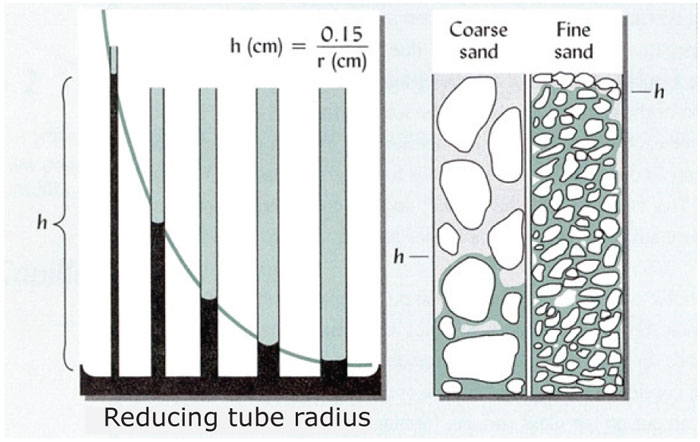 Como posso relacionar a altura h que a água chega, com o raio r do capilar?
16
Interação Água e Solo
Como posso relacionar a altura h que a água chega, com o raio r do capilar?
Equação da Capilaridade
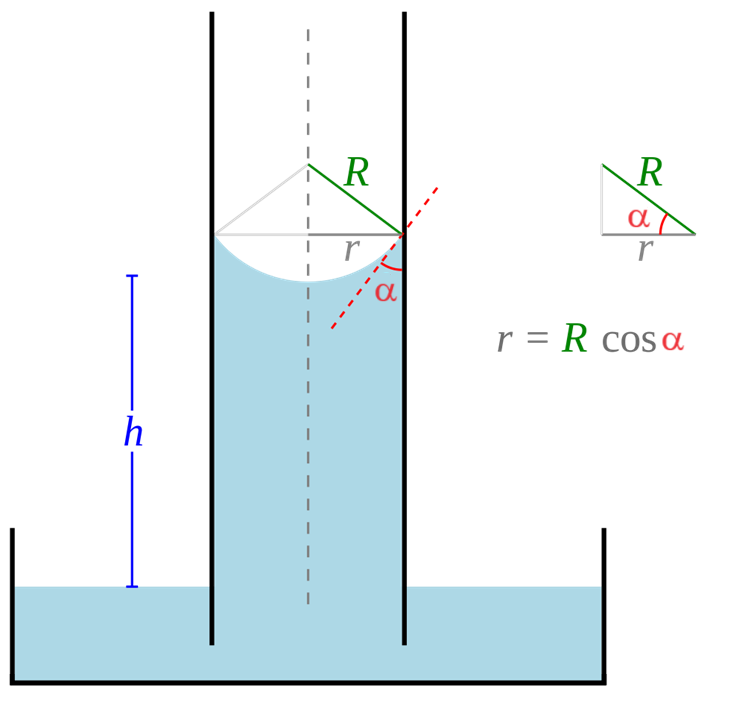 onde s é a tensão superficial do líquido, a é o ângulo de contato que o líquido faz com as paredes do tubo, ρ é a densidade do líquido, g é a aceleração da gravidade e r é o raio do tubo capilar.
17
Equação da Capilaridade
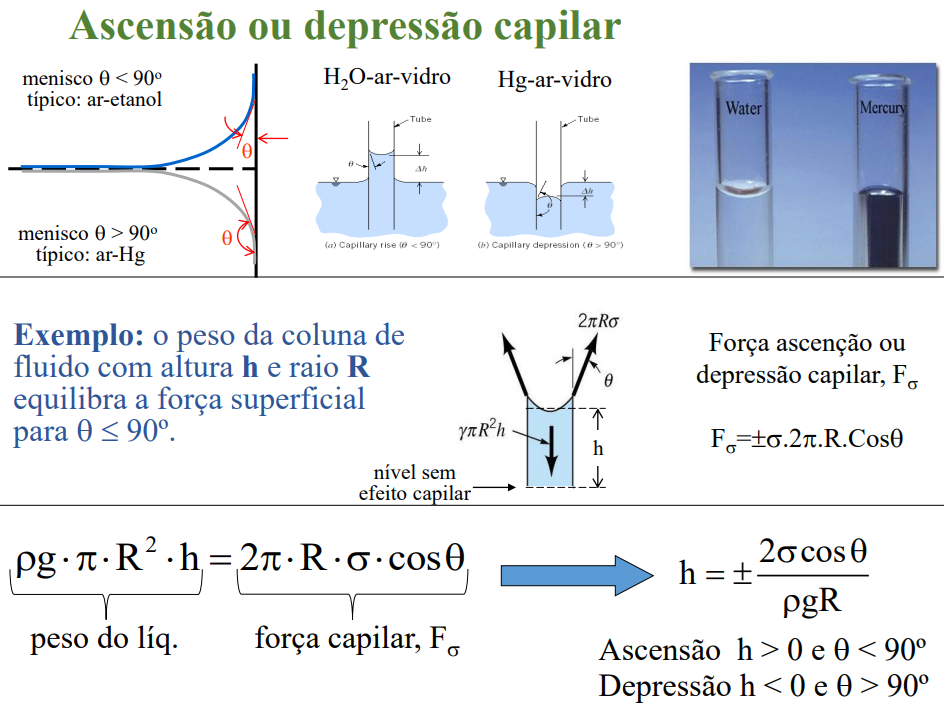 18
Interação Água e Solo
Tensão Superficial (s) : Efeito físico que faz com a que a camada superficial de um líquido venha se comportar como uma membrana elástica.
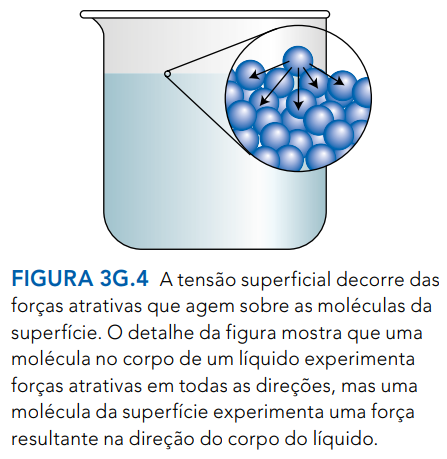 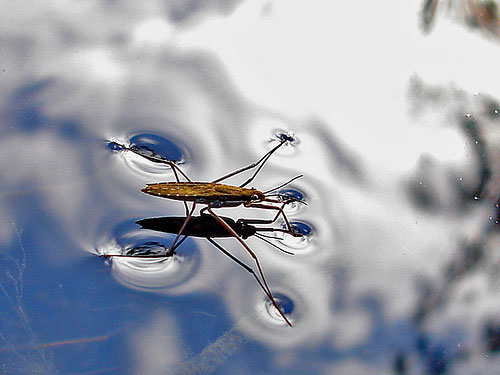 sH2O = 0,073 N/m
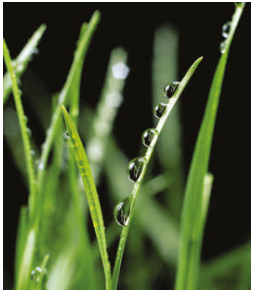 Superfície hidrofóbica
19
Exemplo 1
1) Um capilar de raio r = 0,1 mm é inserido em uma superfície plana de água. Qual a altura, em cm, atingida pela água dentro do tubo? Sabendo que o a = 5° , s = 71,94 dyn/cm , r = 1 g/cm3 e g = 9,81 m/s2
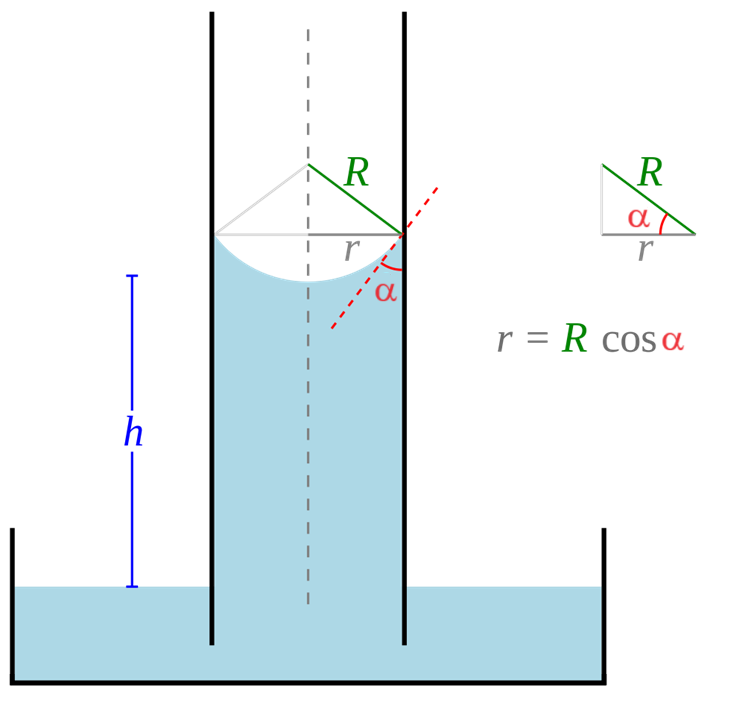 R: 14,61 cm
20
Exemplo 2
2) Se for aplicada uma pressão de 1 atm, qual o tamanho dos poros que serão esvaziados de um solo? Considere 1 atm = 101325 Pa, a = 5° , s = 71,94 dyn/cm ou 0,07194 N/m , r = 1 g/cm3 e g = 9,81 m/s2
R: 1,4145.10-3 mm
b) e se a pressão for de 0,3 atm?
R: 4,71.10-3 mm
21
Conceitos fundamentais
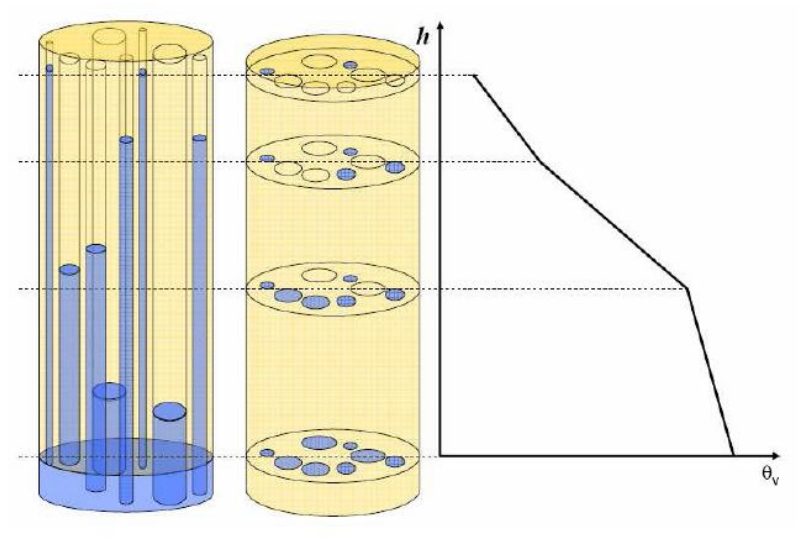 22
Potenciais da Água no Solo
23
Dinâmica da água no solo
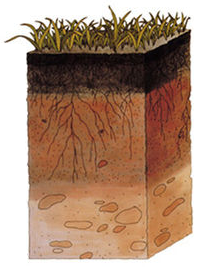 A água se movimenta do ponto 1 para o ponto 2, ou do ponto 2 para o 1?
1
2
Como calculo o potencial total em cada ponto?
24
Dinâmica da água no solo
Dinâmica da água no solo
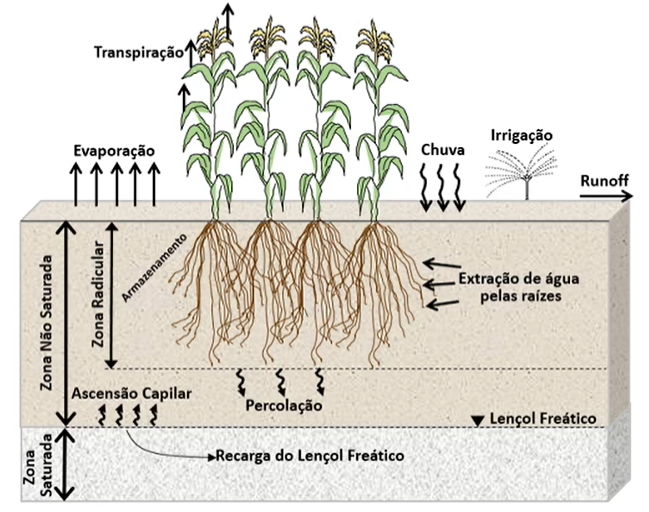 1
2
25
Dinâmica da água no solo
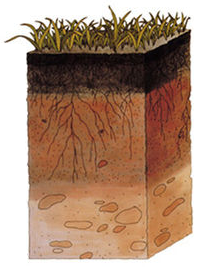 1
2
para solo saturado
26
Potencial da água no Solo
Potenciais Gravitacional Água no Solo: relacionado a energia potencial gravitacional (Eg) de um corpo, calculado por:
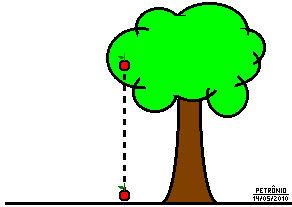 O Potencial gravitacional (fg) pode ser expresso em
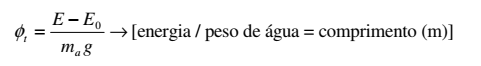 27
Potencial da água no Solo
Potencial de Pressão da Água no Solo: relacionado a energia de pressão (Ep), calculado por:
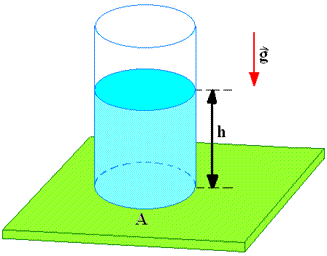 O Potencial de pressão (fp) pode ser expresso em
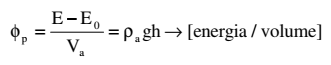 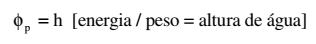 28
Potencial da água no Solo
Potencial de Pressão da Água no Solo:
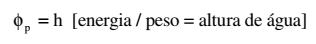 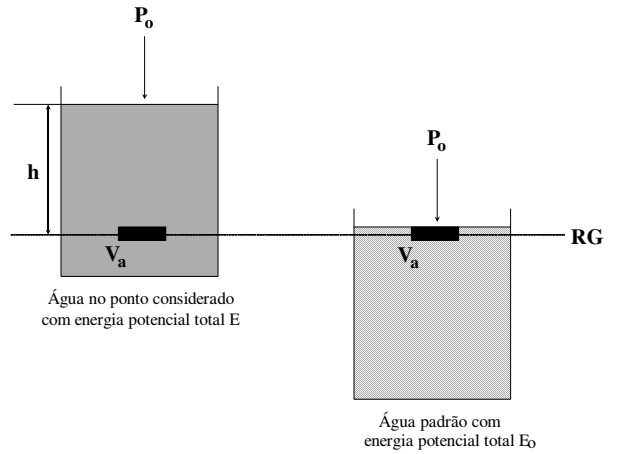 29
Dinâmica da água no Solo
Parte 2
Aula de hoje:
30
Conceitos fundamentais
Fluxo de água no solo saturado (Q) ou Vazão
 Volume de água por tempo..
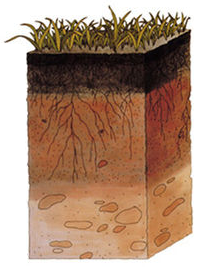 Unidades:
31
Conceitos fundamentais
Densidade de Fluxo de água no solo saturado (q)
 vazão por área.. volume de água por unidade de tempo e área
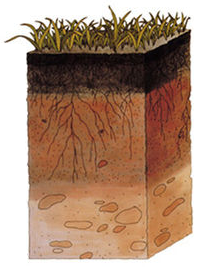 Quanto de volume de água passa nessa área por segundo
Unidades:
A
32
Fluxo da água em Solo Saturado
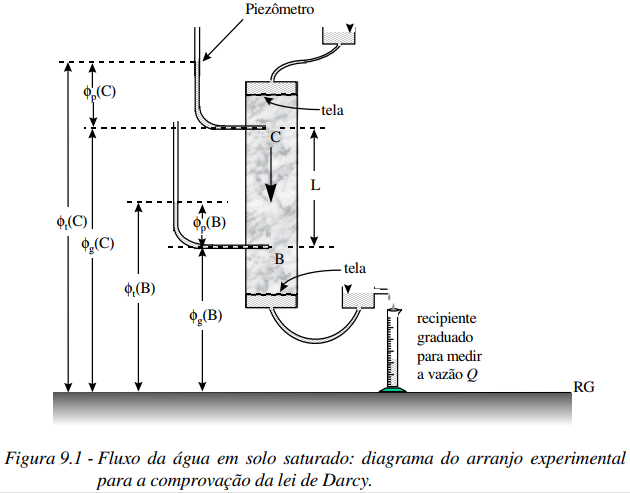 Utilizando  esse arranjo experimental podemos estudar o fluxo em diferentes tipos de solo
f potenciais
33
Equação de Darcy
Equação de Darcy: para solos saturados, temos que:
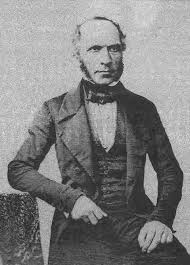 q – densidade de fluxo de água [ m/s ]
Q – Vazão (Fluxo de água) [ m3/s ]
A – área transversal  [ m2 ]
K0 – condutividade hidráulica [ m/s ]
Df – diferença de potencial [ m ]
L – comprimento [ m ]
1856 - Henry Darcy 
Engenheiro Hidráulico Frances
34
Equação de Darcy
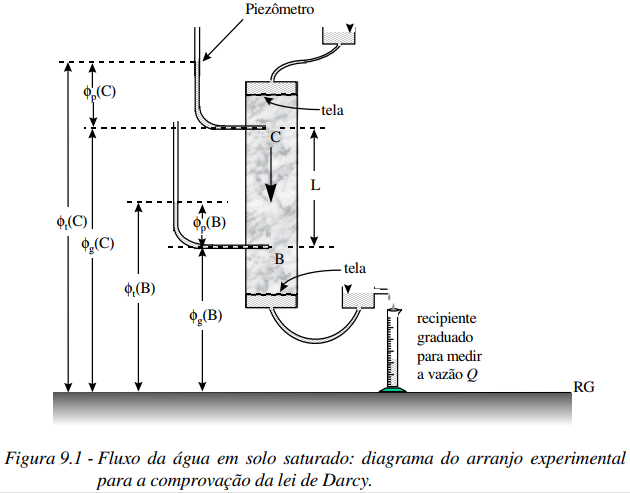 Equação de Darcy:
35
Condutividade hidráulica
Condutividade Hidráulica do Solo Saturado (K):
K0 – condutividade hidráulica [ m/s ]
36
Gradiente de potencial
Gradiente de potencial (Df / L)
Unidades:
37
Exercícios 1
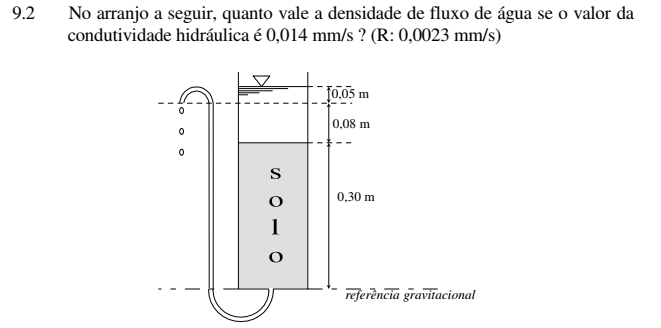 38
Exercícios 2
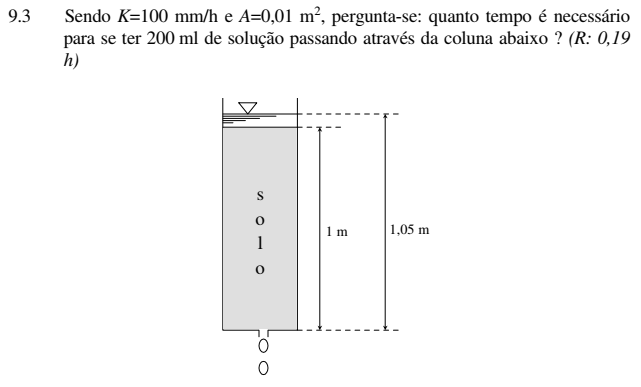 39
Exercícios 3
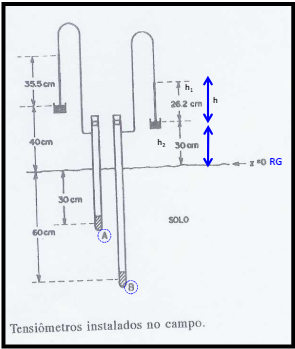 3) Considere que o potencial mátrico é dado por:


Qual o valor do potencial mátrico nos pontos A e B?

b) Qual o ponto com maior umidade do solo?
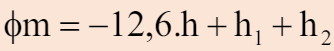 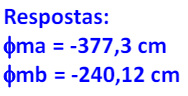 40